EXONERACIÓN DE RESPONSABILIDAD Y USO DE LA PRESENTACIÓN
Este documento (la “Presentación”) ha sido preparado exclusivamente para su uso en presentaciones y/o formaciones de Almirall, S.A. ("Almirall") dirigidas a la comunidad científica (“Uso Permitido”). Este documento incluye información resumida y no pretende ser exhaustivo. La divulgación, difusión o uso de este documento, para un uso distinto al Uso Permitido, sin la autorización previa, expresa y por escrito de Almirall está prohibida.Almirall no otorga, ni implícita ni explícitamente, ninguna garantía de imparcialidad, precisión, integridad o exactitud de la información, opinión y declaraciones expresadas en dicha Presentación o en discusiones que puedan tener lugar durante su utilización.Tanto la Presentación como los contenidos incluidos en la misma (con carácter enunciativo, que no limitativo, imágenes, diseño gráfico, logos, textos, gráficos, ilustraciones, fotografías, y cualquier otro material susceptible de protección) están bajo la responsabilidad de Almirall y son titularidad exclusiva de Almirall o Almirall tiene sobre ellos la correspondiente autorización de uso.Igualmente, todos los nombres comerciales, marcas o signos distintivos de cualquier clase contenidos en la Presentación están protegidos por la Ley.La reproducción, distribución, comercialización, transformación, comunicación pública y, en general, cualquier otra forma de explotación, por cualquier procedimiento, de todo o parte de la Presentación  o de la información contenida en la misma con fines distintos al Uso Permitido, podría constituir una infracción de los derechos de Propiedad Intelectual y/o Industrial de Almirall o del titular de los mismos y podría dar lugar al ejercicio de cuantas acciones judiciales o extrajudiciales pudieran corresponder en el ejercicio de sus derechos. Todo ello salvo que, previa solicitud, Almirall haya autorizado expresamente y por escrito el uso de los contenidos para un fin específico, en cuyo caso, el destinatario se compromete a citar la Almirall como fuente titular del contenido.
2
Valvulopatías: Toma de decisiones complejas
Insuficiencia mitral severa ¿Cirugía o tratamiento percutáneo?
Miguel A. Arnau Vives
Unidad de Valvulopatías y Endocarditis
Hospital Universitario y Politécnico La Fe, Valencia
Valvulopatías: Toma de decisiones complejas
Insuficiencia mitral severa ¿Cirugía o tratamiento percutáneo?
Miguel A. Arnau Vives
Unidad de Valvulopatías y Endocarditis
Hospital Universitario y Politécnico La Fe, Valencia
4
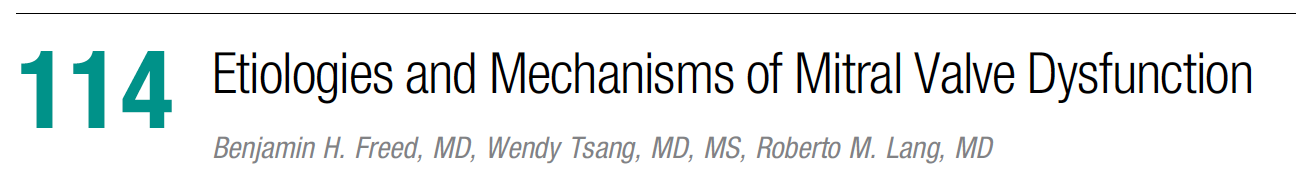 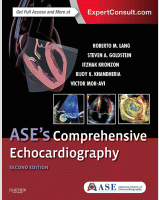 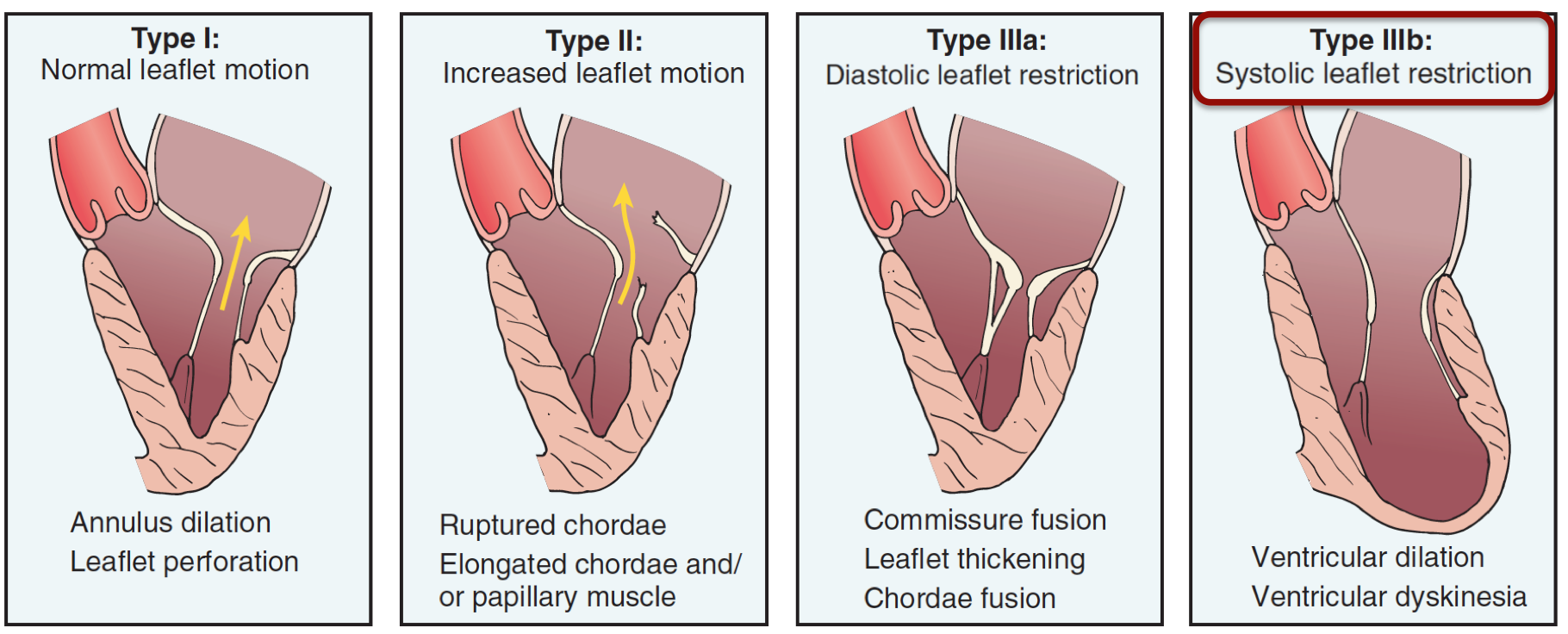 5
Miguel A Arnau
[Speaker Notes: Esto lleva a una restricción sistólica de los velos y a un fallo en la coaptación de los mismos. Mecanismo IIIb de Carpentier]
IM SECUNDARIA / FUNCIONAL: Enfermedad del Ventrículo (Aurícula)  NO de la Válvula Mitral
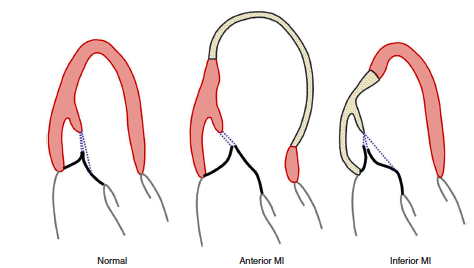 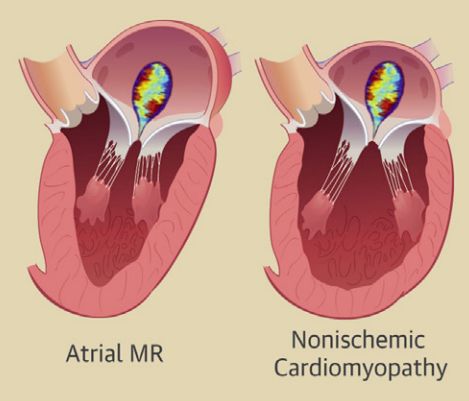 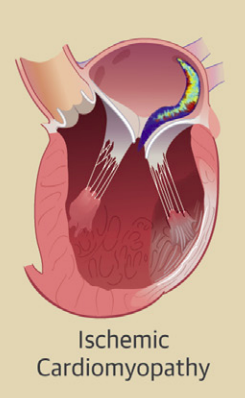 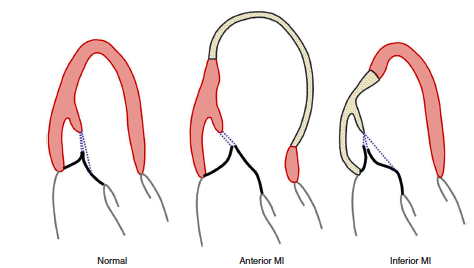 JACC Cardiovasc Imag 2018, 629
6
IM FUNCIONAL
ENFERMEDAD DEL VENTRÍCULO IZQUIERDO NO DE LA VÁLVULA MITRAL
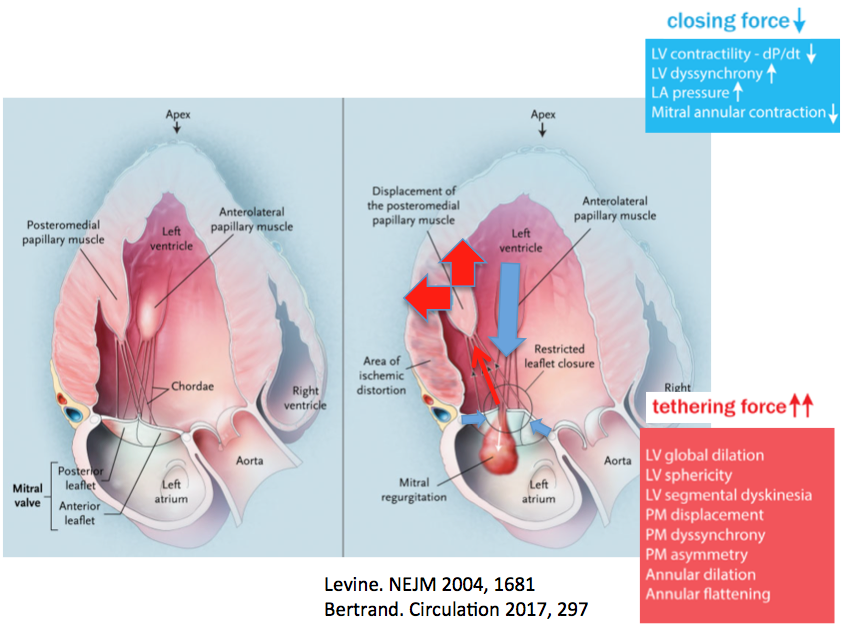 7
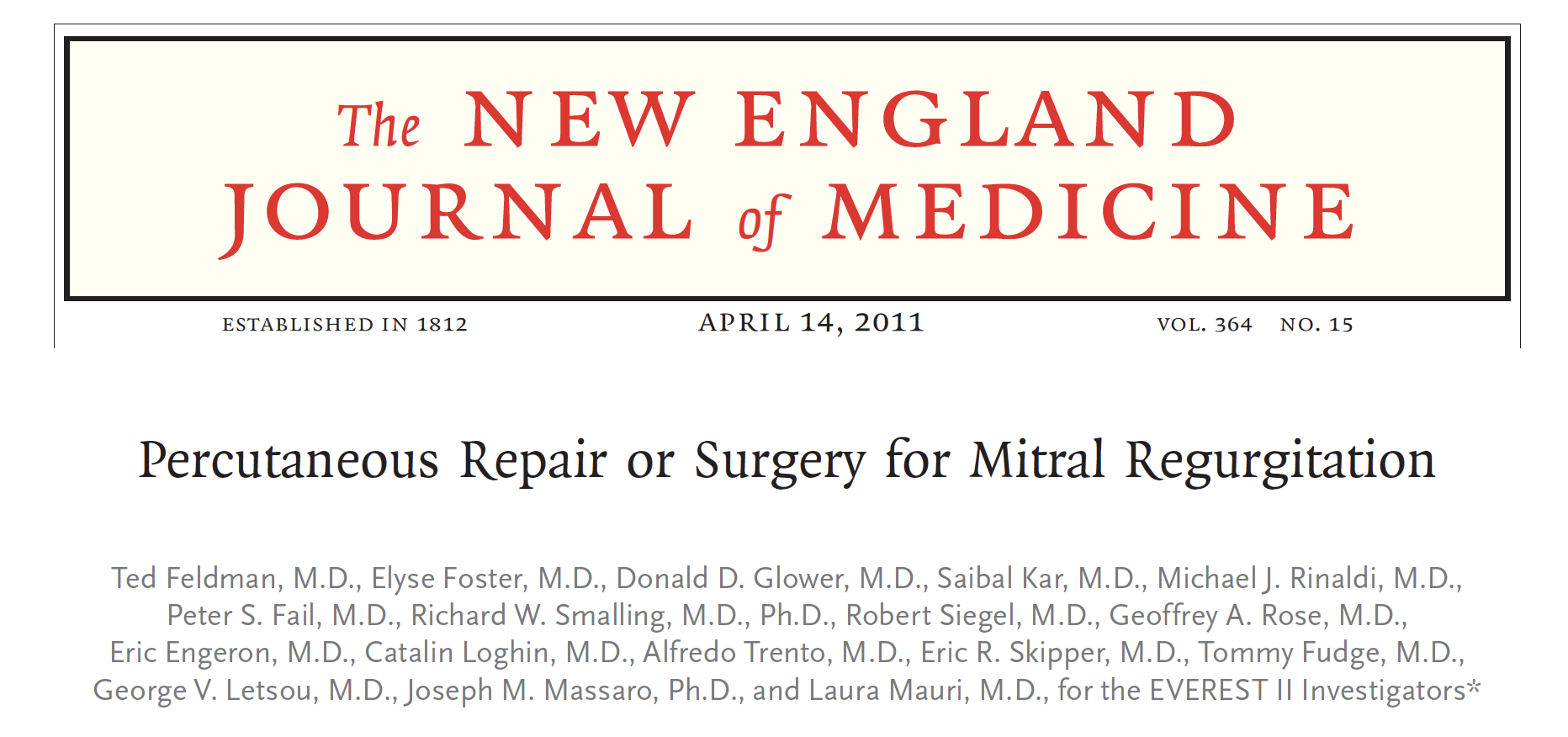 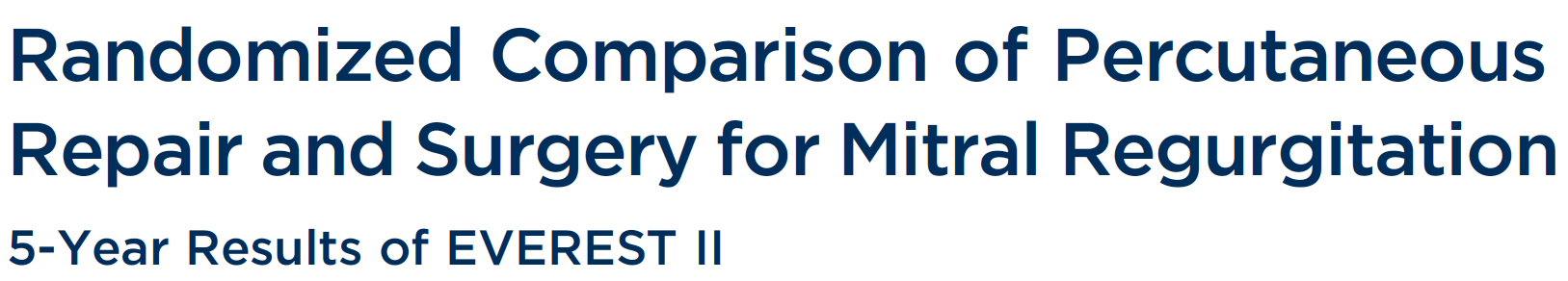 JACC 2015, 2844–54
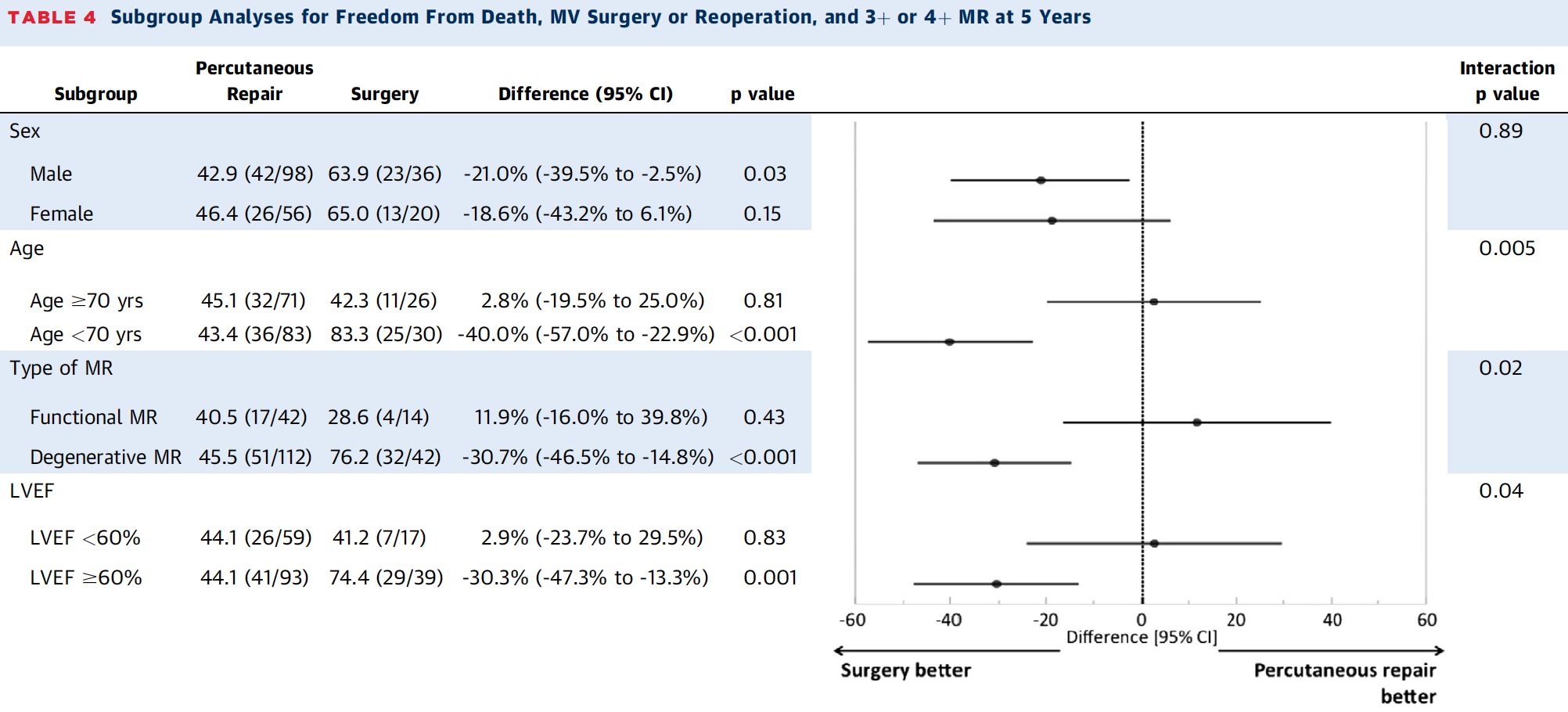 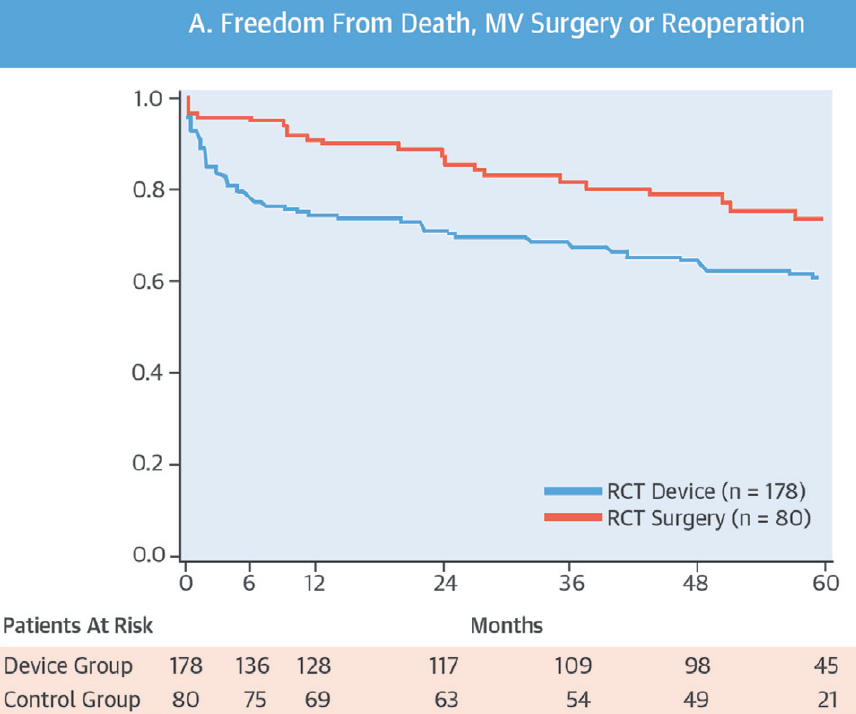 8
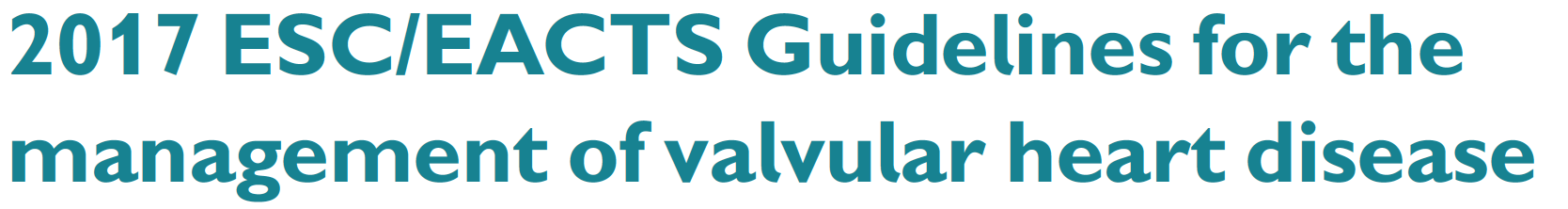 ¿Cirugía valvular mitral o tratamiento percutáneo mitral?
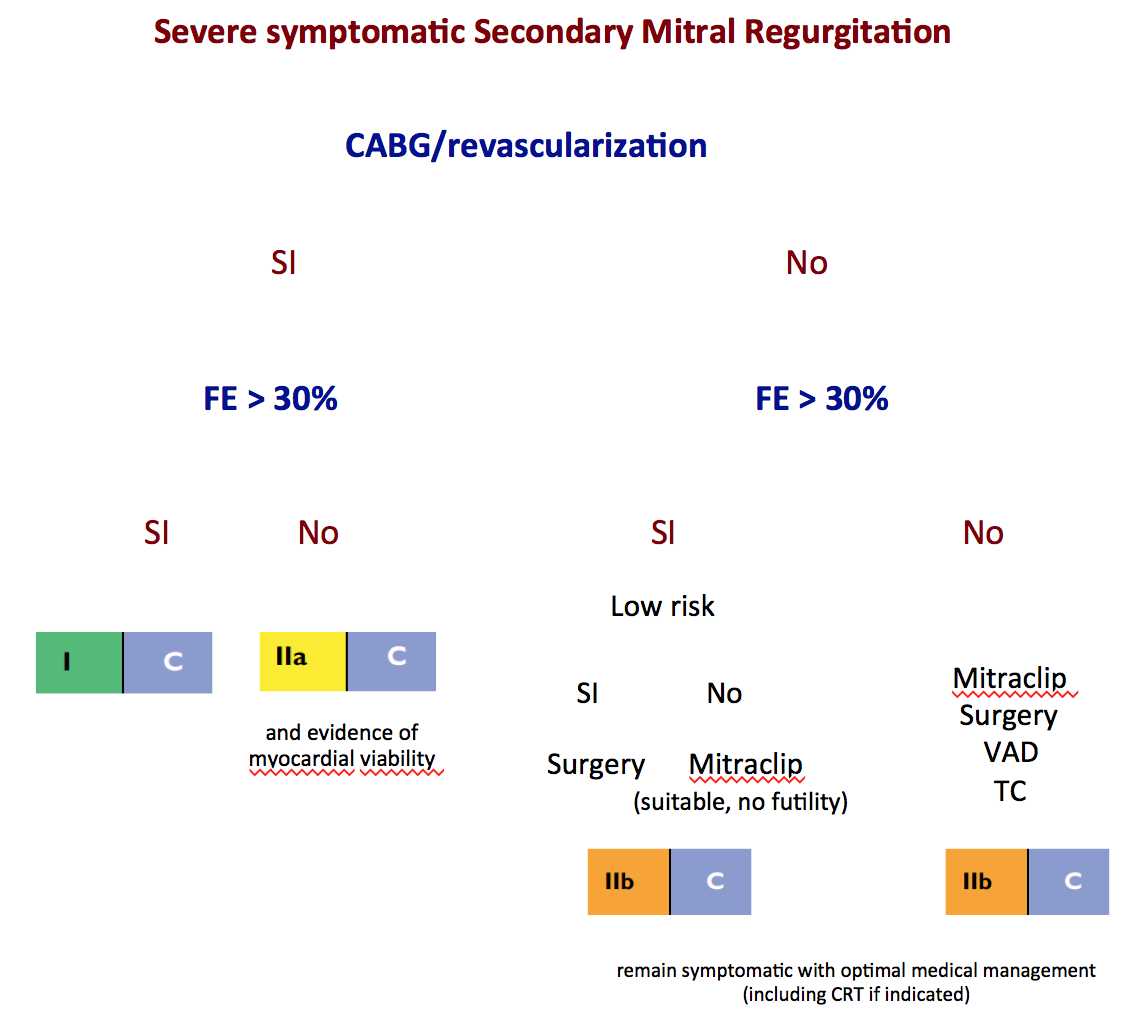 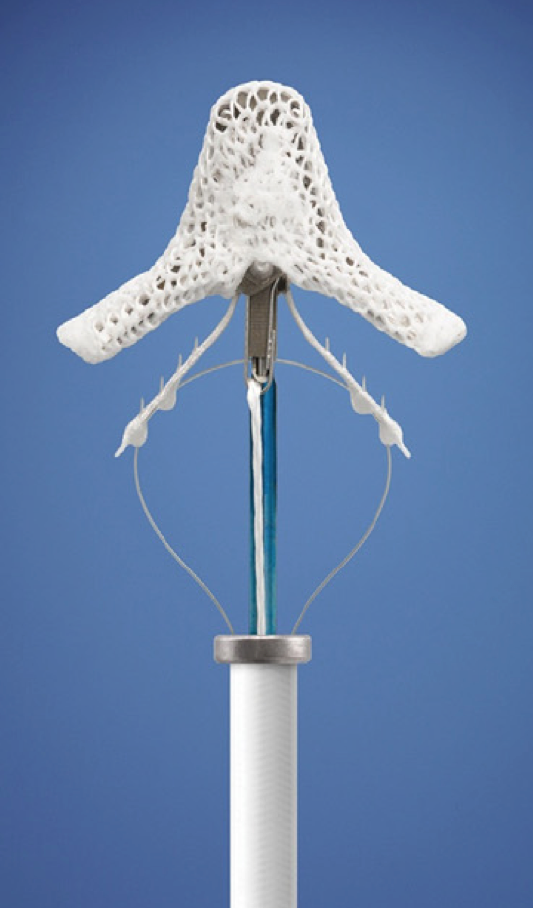 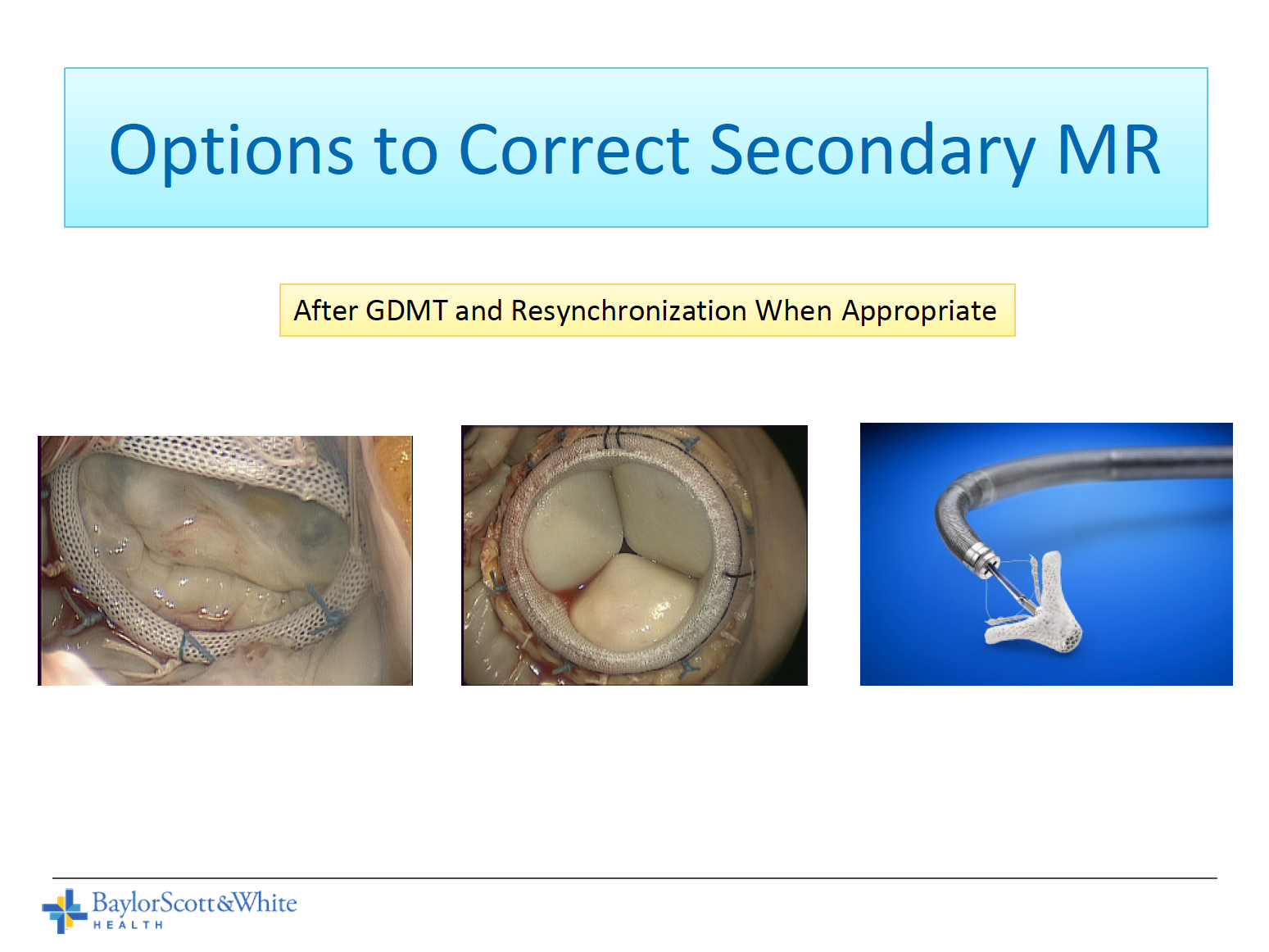 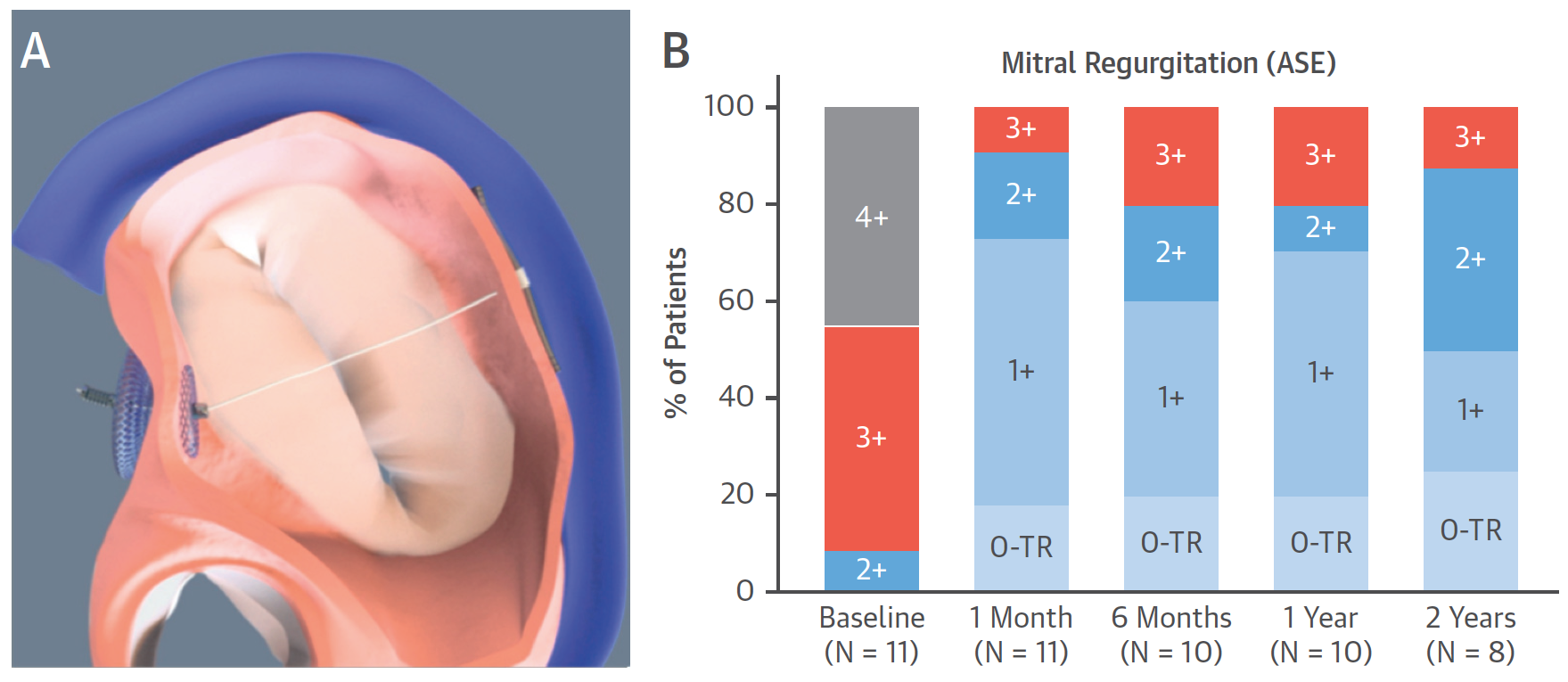 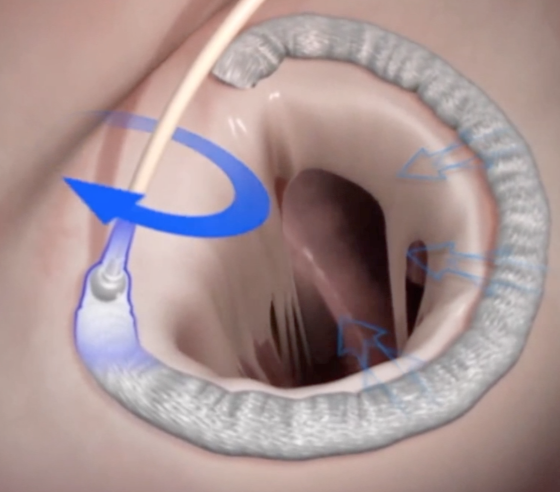 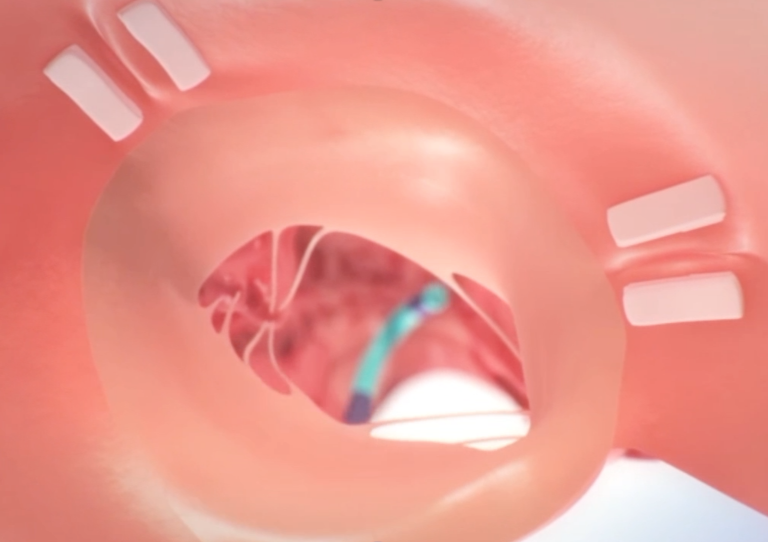 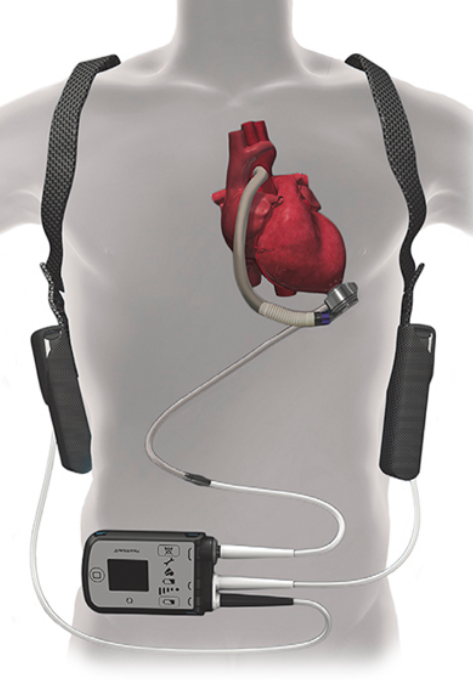 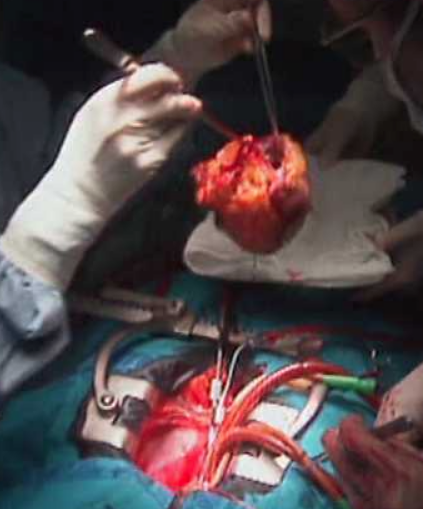 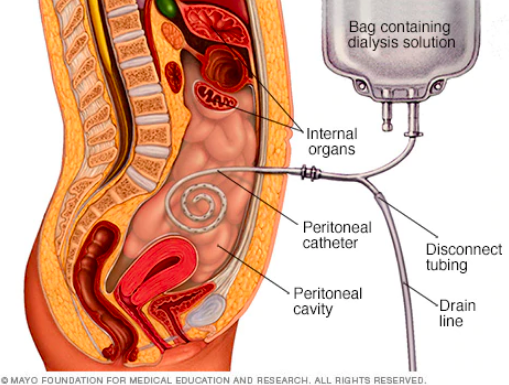 9
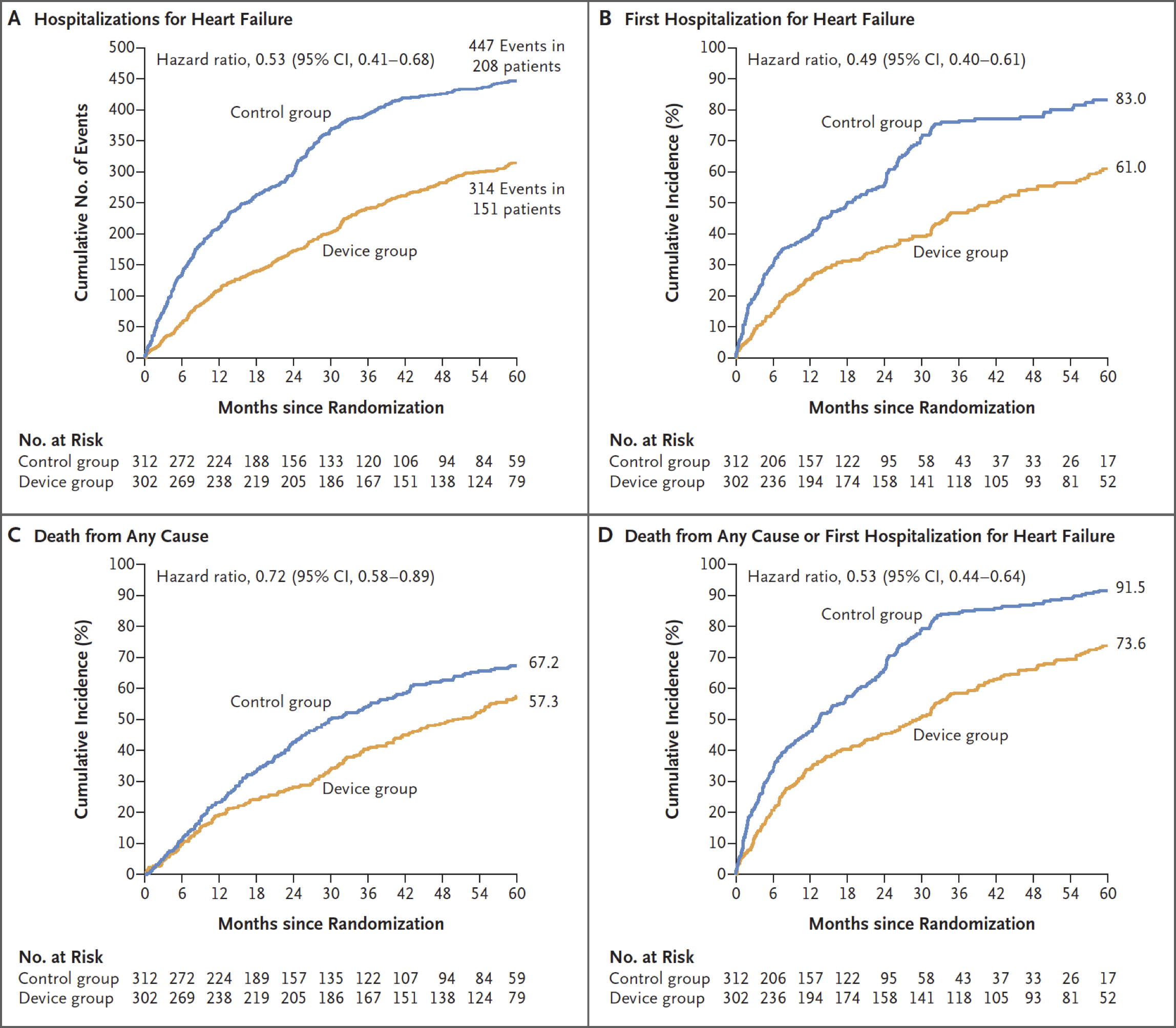 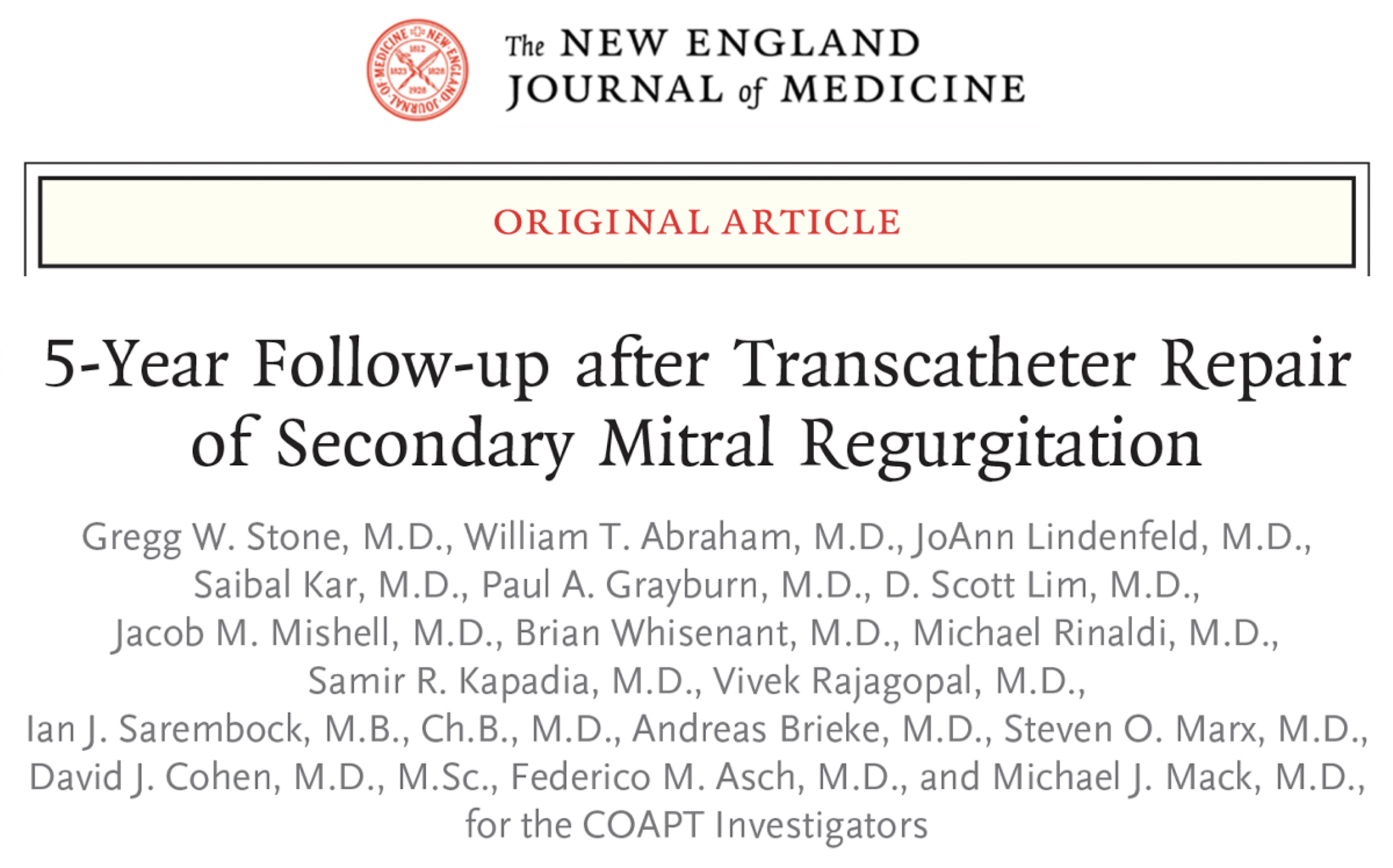 NEJM. Sept 23,  2018
NEJM. March 5, 2023
COAPT
Secondary MR  (3+) (4+) 
EF 20%-50% and LVESD ≤70 mm
NYHA II-III-IV  (40 / 50-55/ 5-10)
10
[Speaker Notes: Key Exclusion Criteria: 

1.ACC/AHA stage D HF, hemodynamic instability or shock 
2.CAD requiring revascularization
3.COPD requiring continuous home O2 or chronic oral steroid use 
4.Severe PHTN or mod/sev RV dysfunction 
5.AV or TV disease requiring surgery or transcatheter intervention
6.MV orifice area <4.0 cm2 by site-assessed TTE


Baseline characteristics

72 ± 10  years
Ischemic etiology 60%
History atrial fibrillation/flutter  55% 
TRC  35-38%
ORE 0.40±0.15 cm2,  VI 62/53 mm  194/135 ml. FEVI 35%
RVSP 44  ± 14 mmHg]
Insuficiencia mitral severa ¿Cirugía o tratamiento percutáneo?
Diagnóstico 

Speckle tracking
Resonancia  cardiaca
“ lower thresholds should be explored to identify patients with clinically significant SMR who may require intervention”.
11
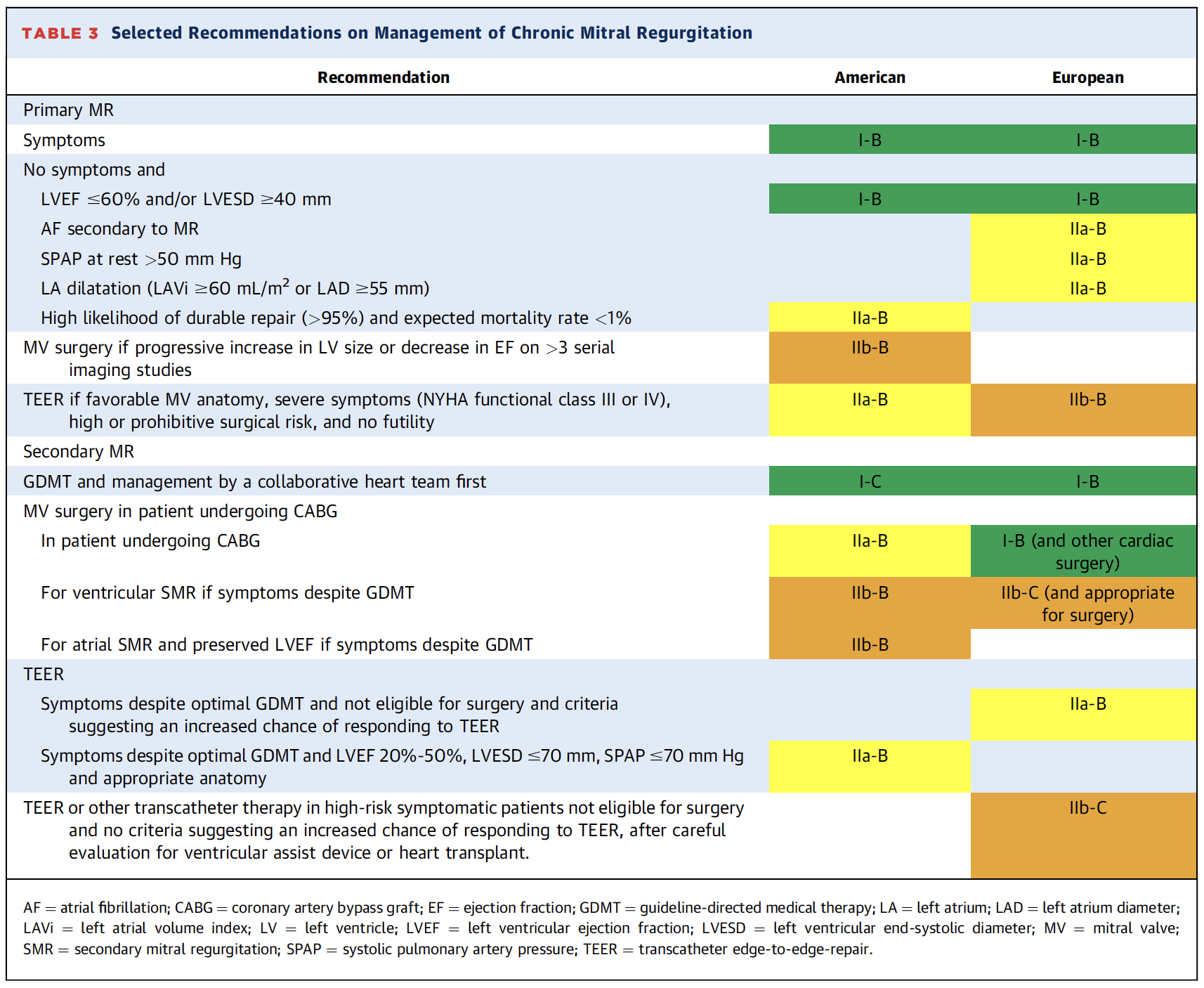 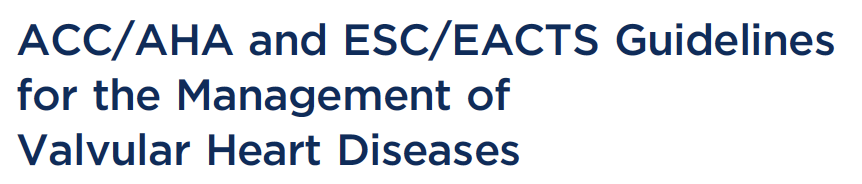 JACC 2023,  721
12
13
guideline-directed medical therapy (GDMT) 
(including cardiac resynchronization therapy, if indicated)
Heart Team
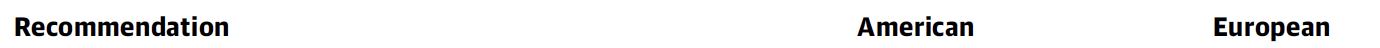 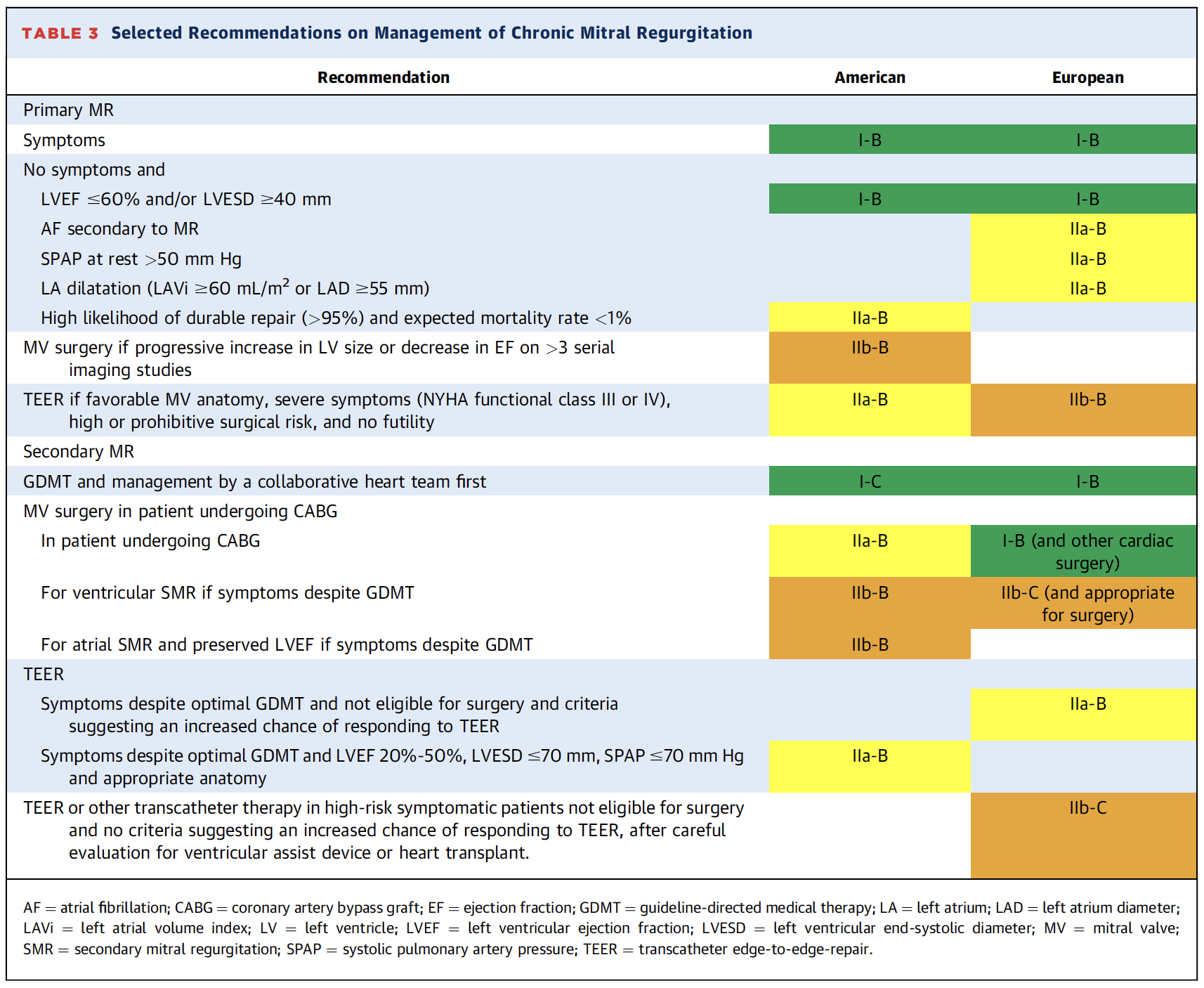 and at low risk of surgery
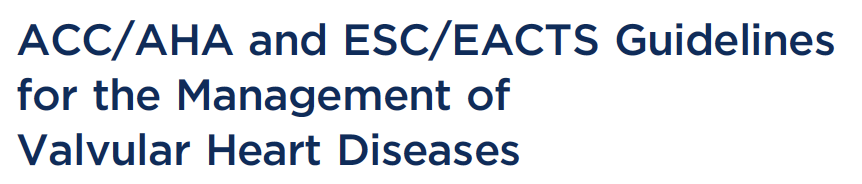 JACC 2023,  721
14
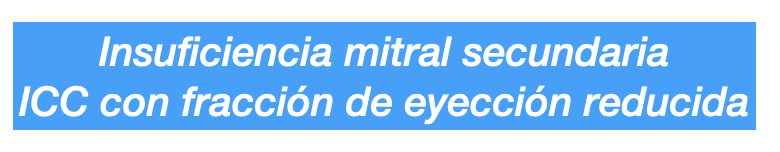 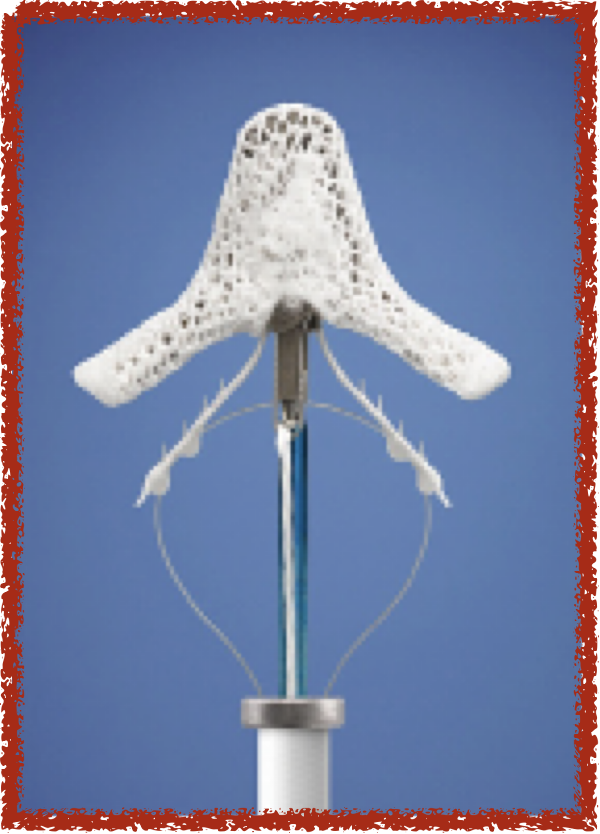 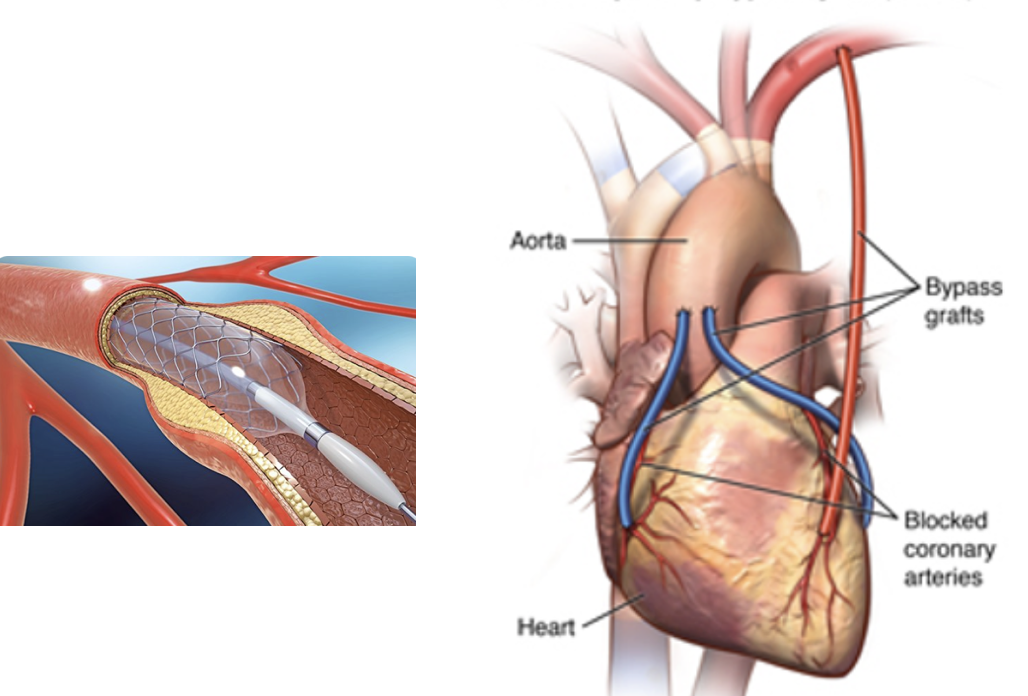 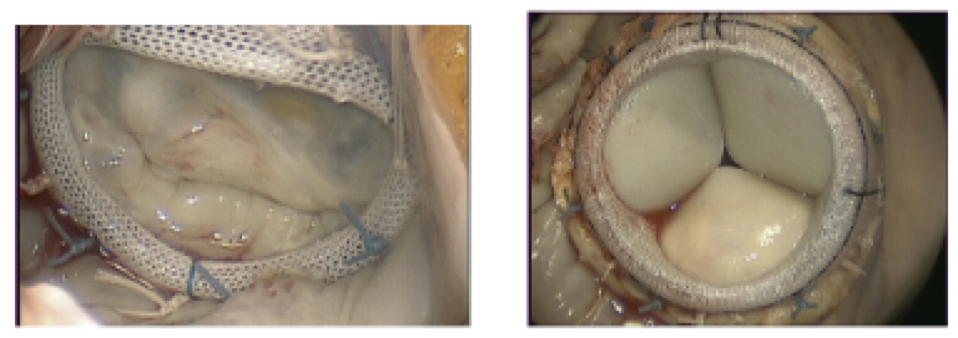 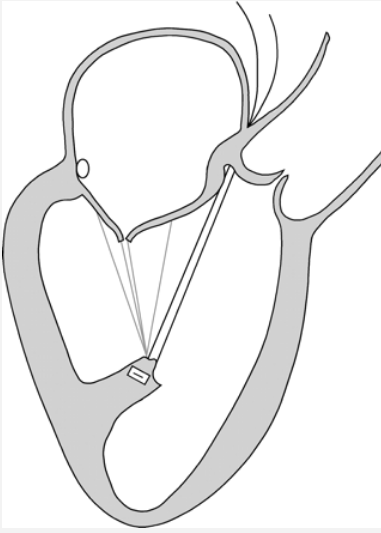 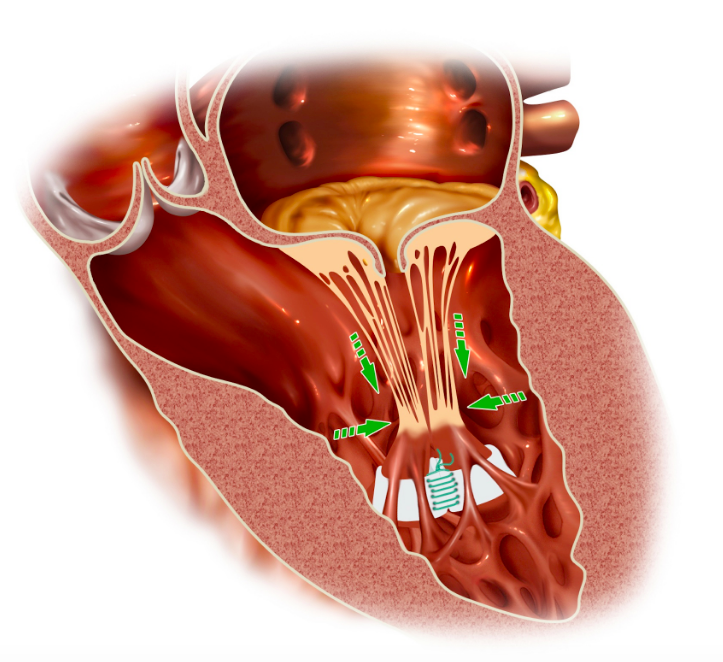 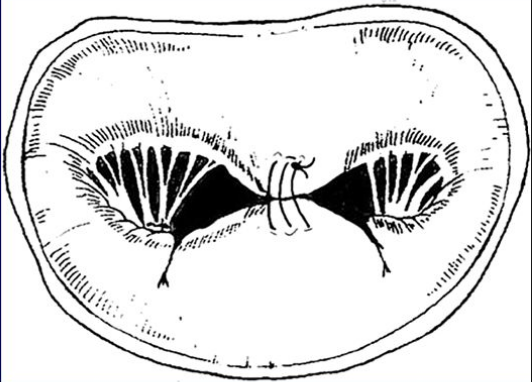 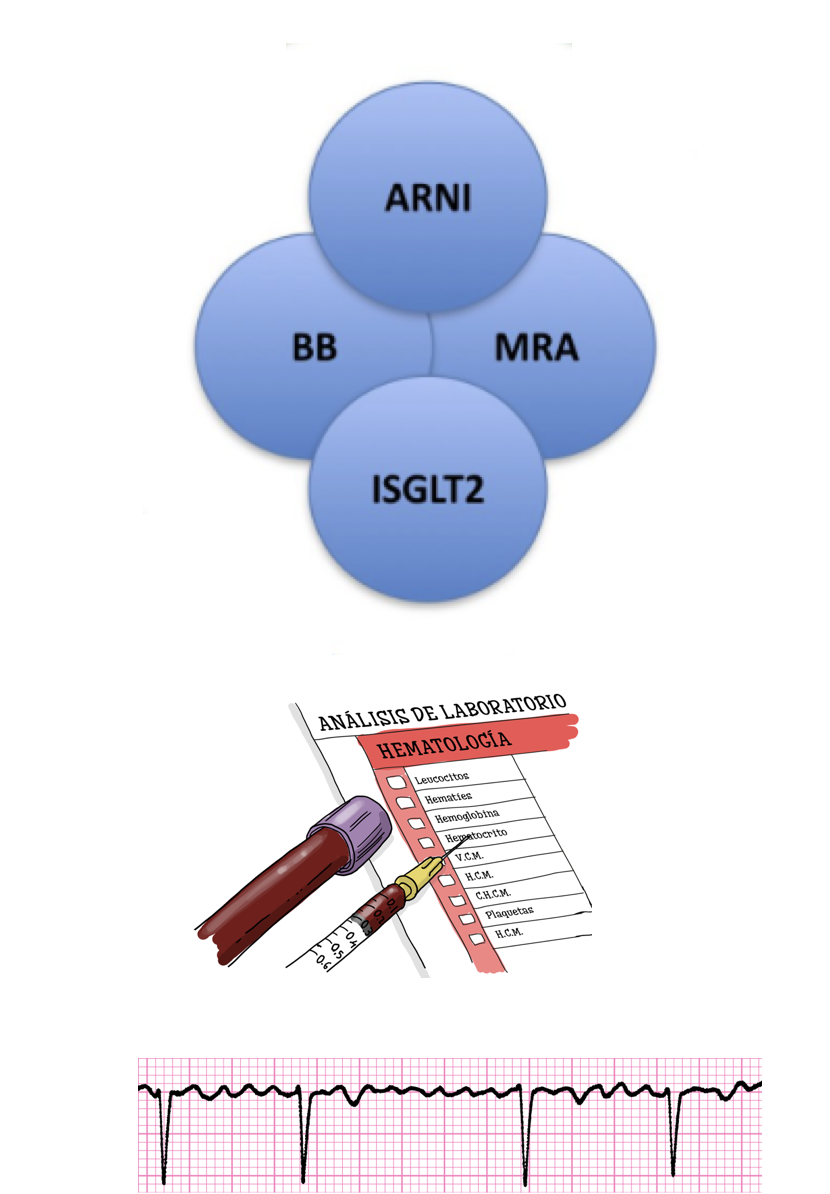 Severidad y mecanismo (anatomía factible) 
Comorbilidad cardiaca y  extracardiaca
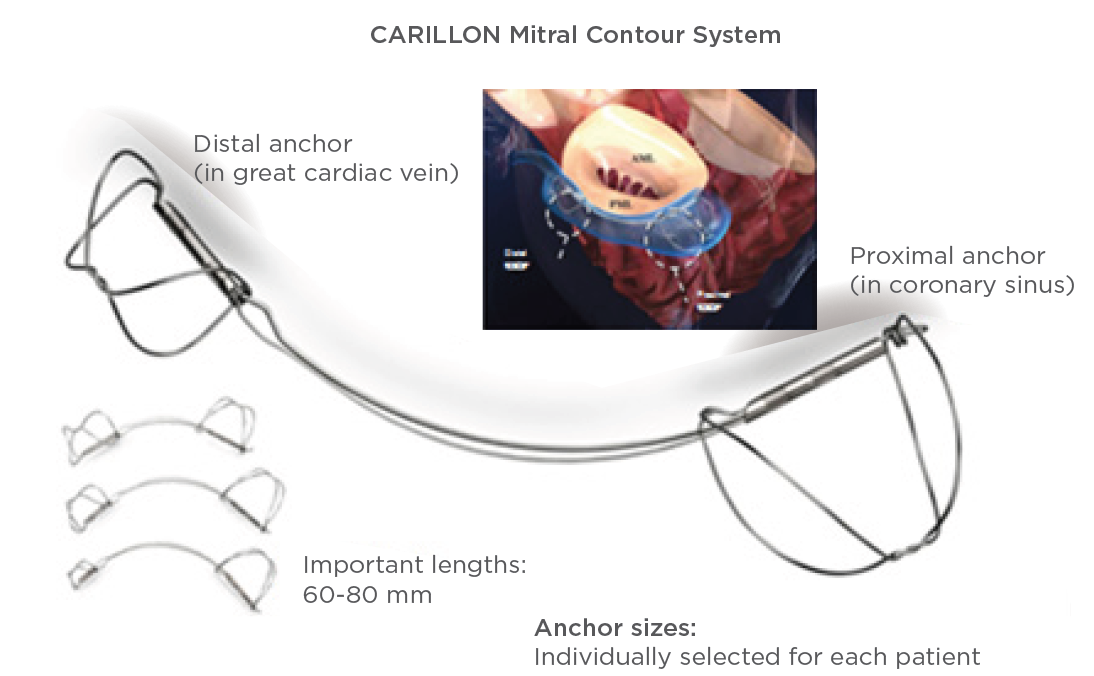 ”RING + SLING”
”RING + STRING”
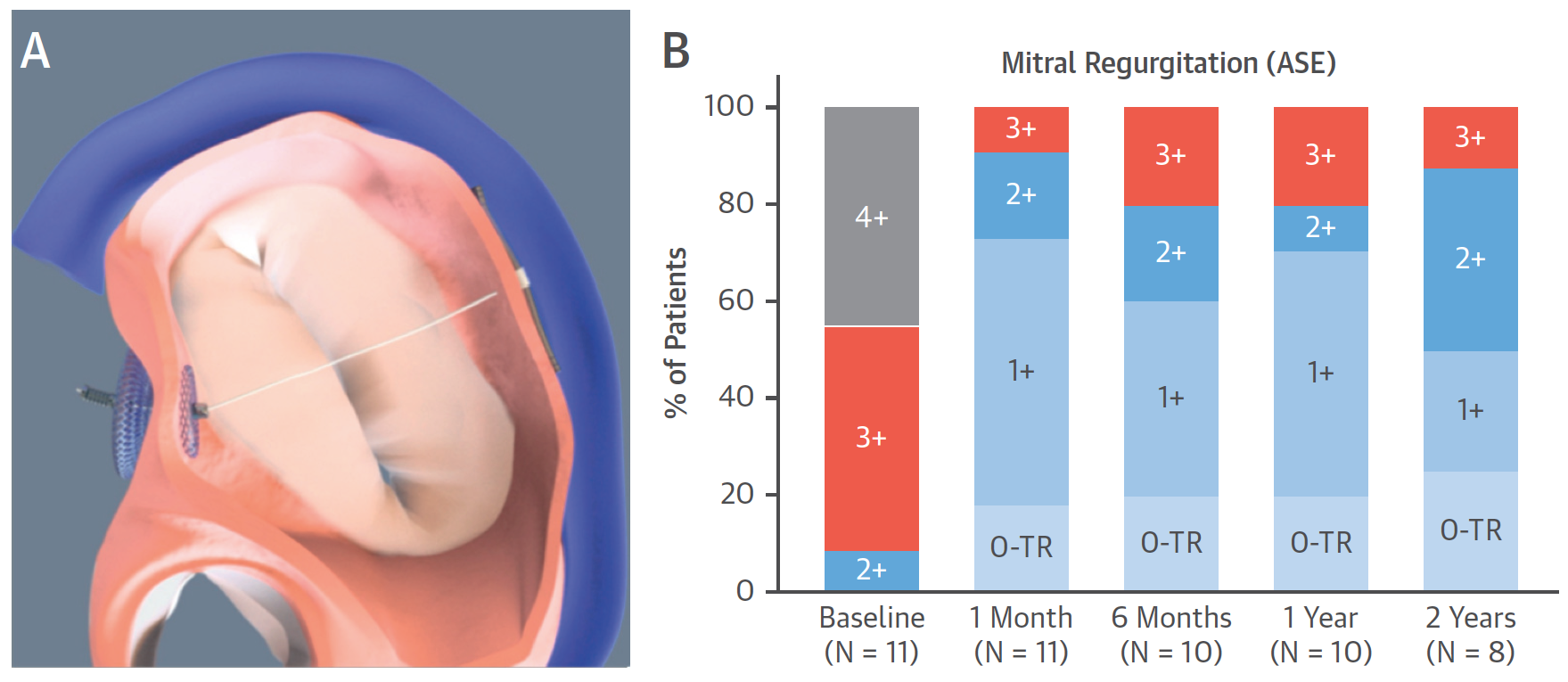 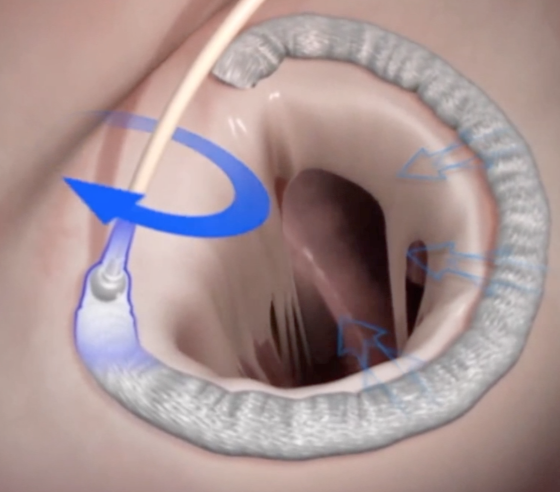 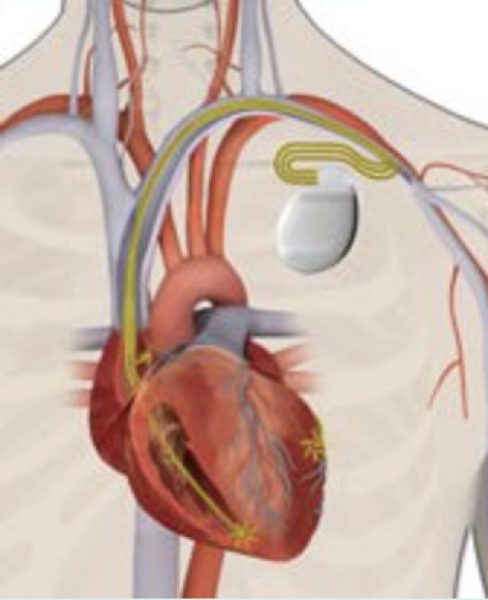 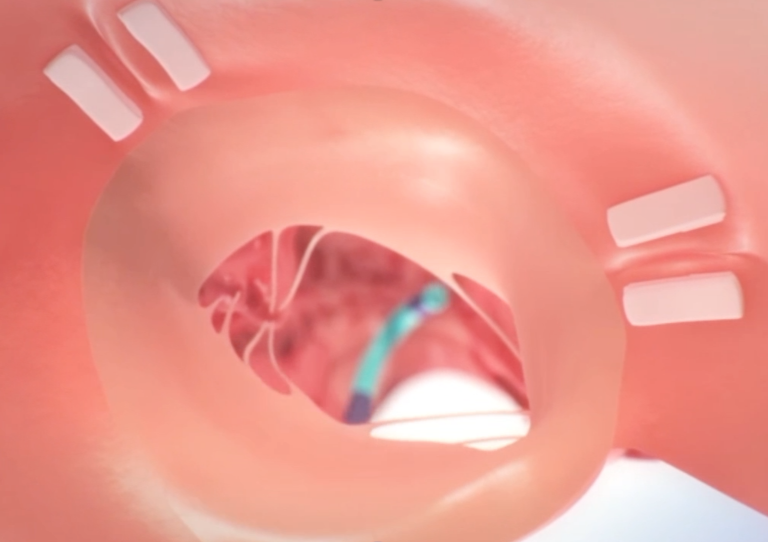 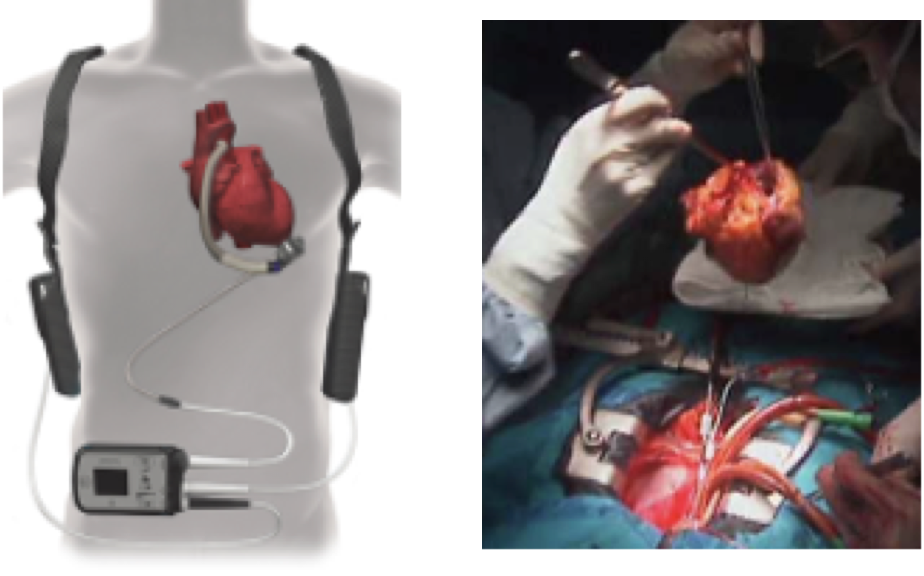 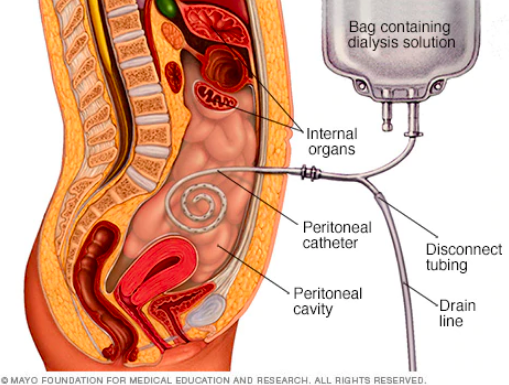 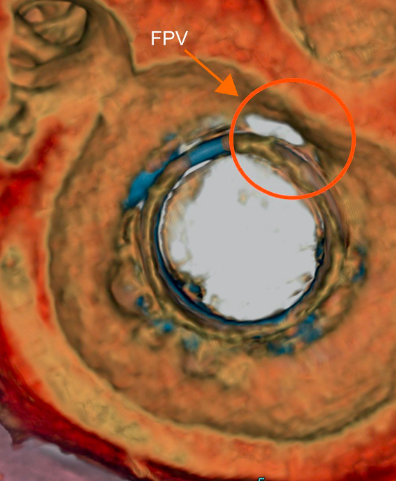 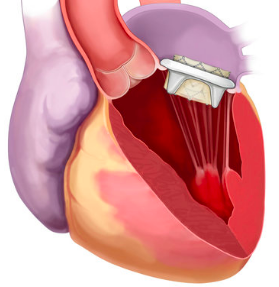 JACC 2017 Nov 7;70(19):2421-2449.
15
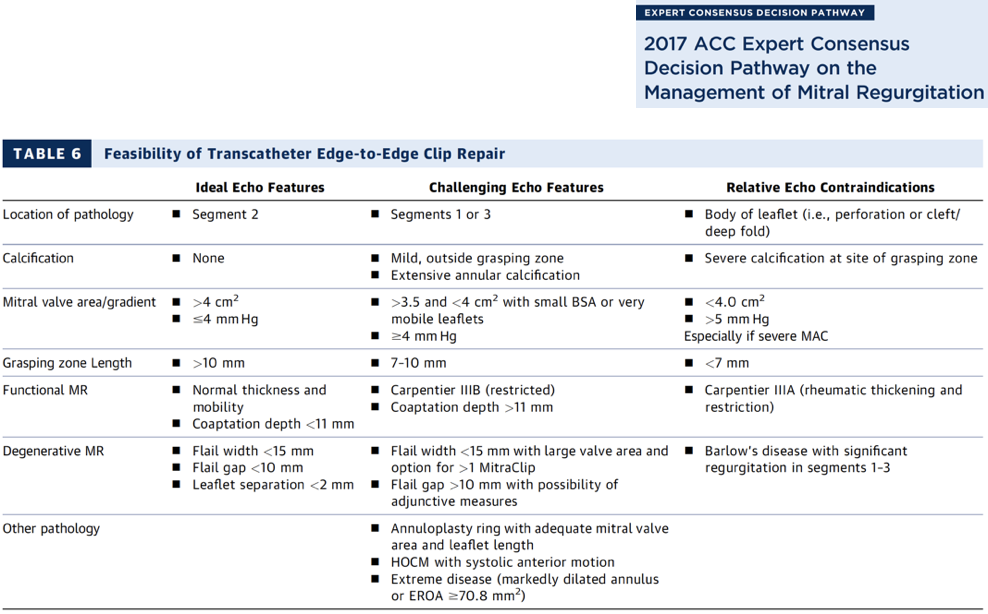 16
Predictores de fracaso en la reparación quirúrgica 
de IM funcional
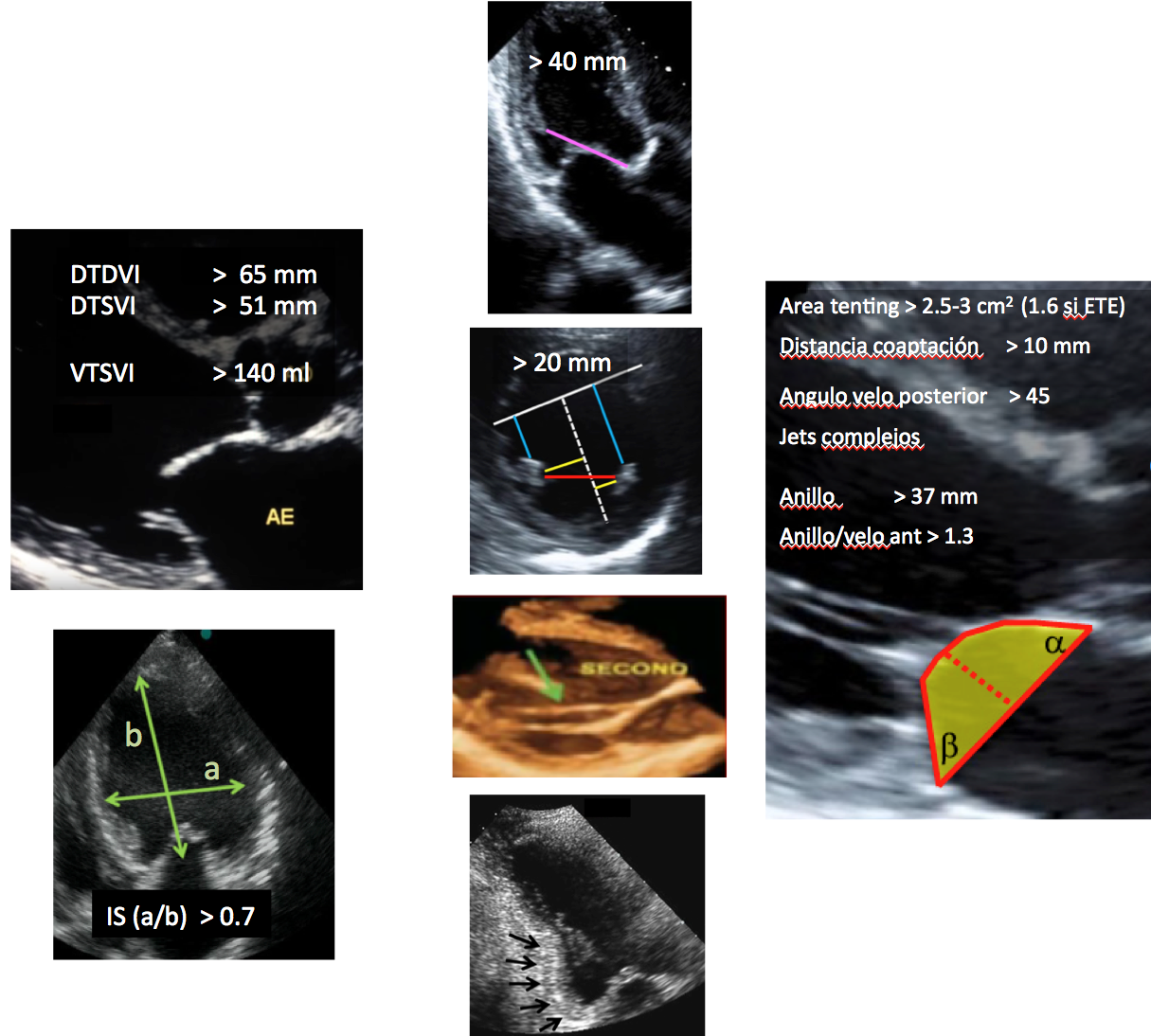 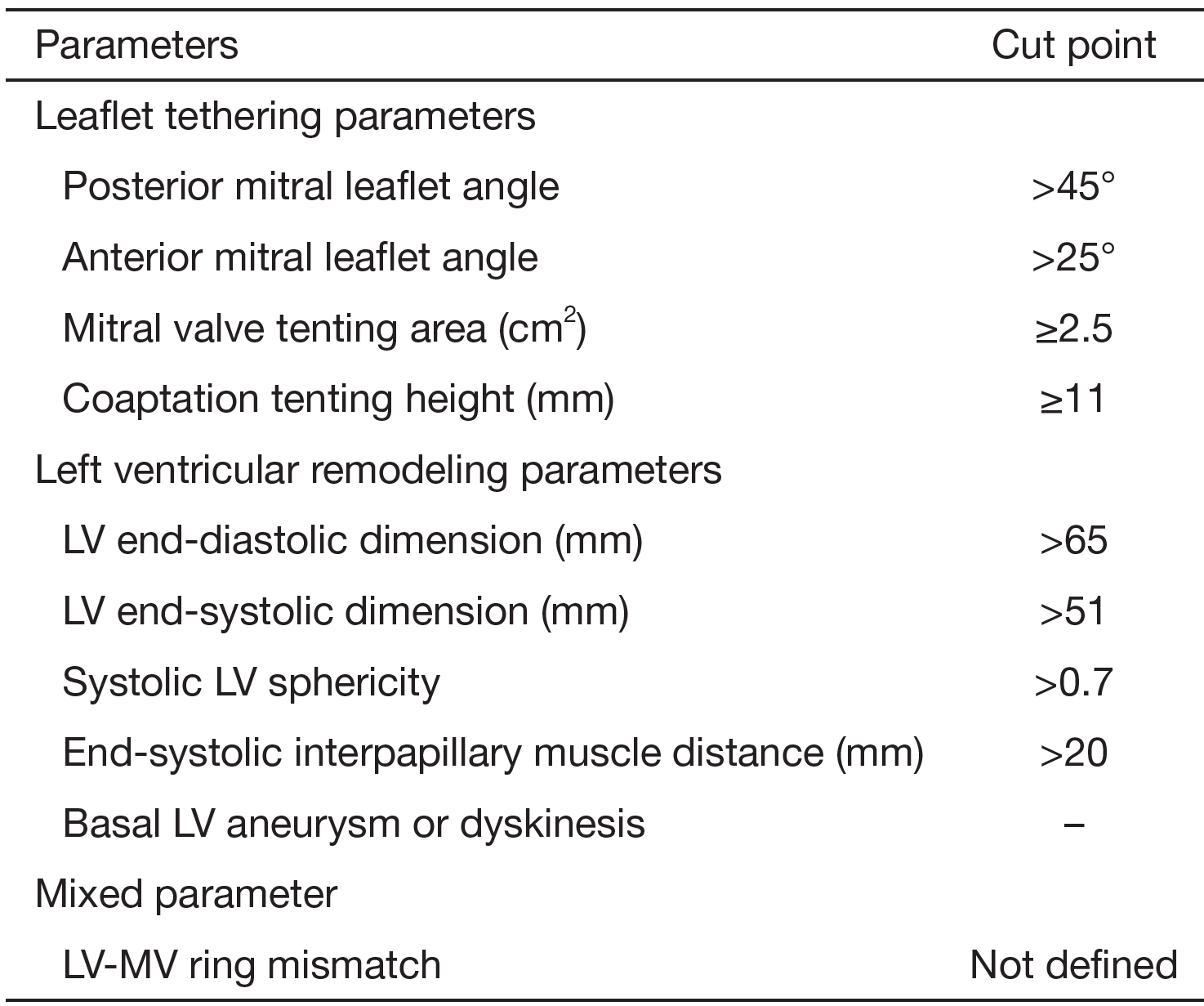 17
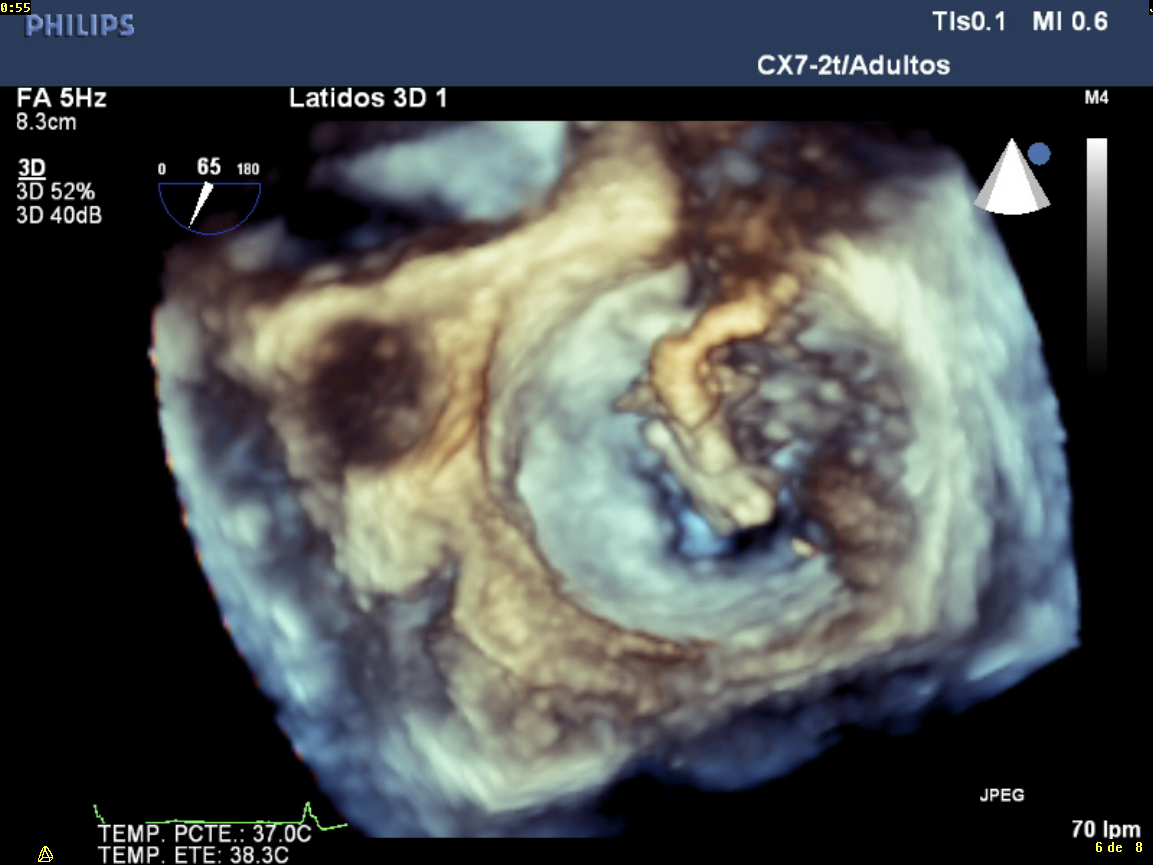 18
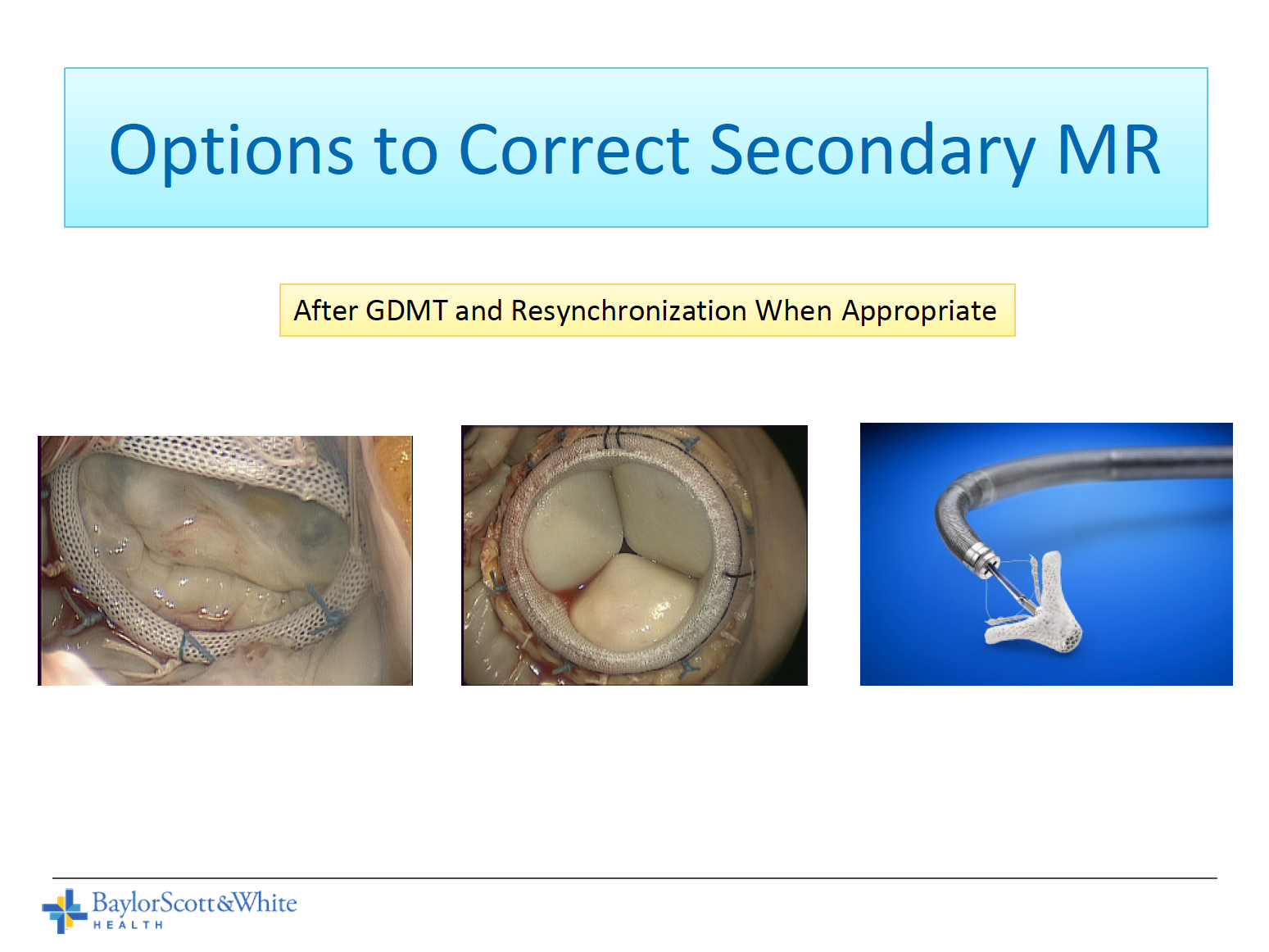 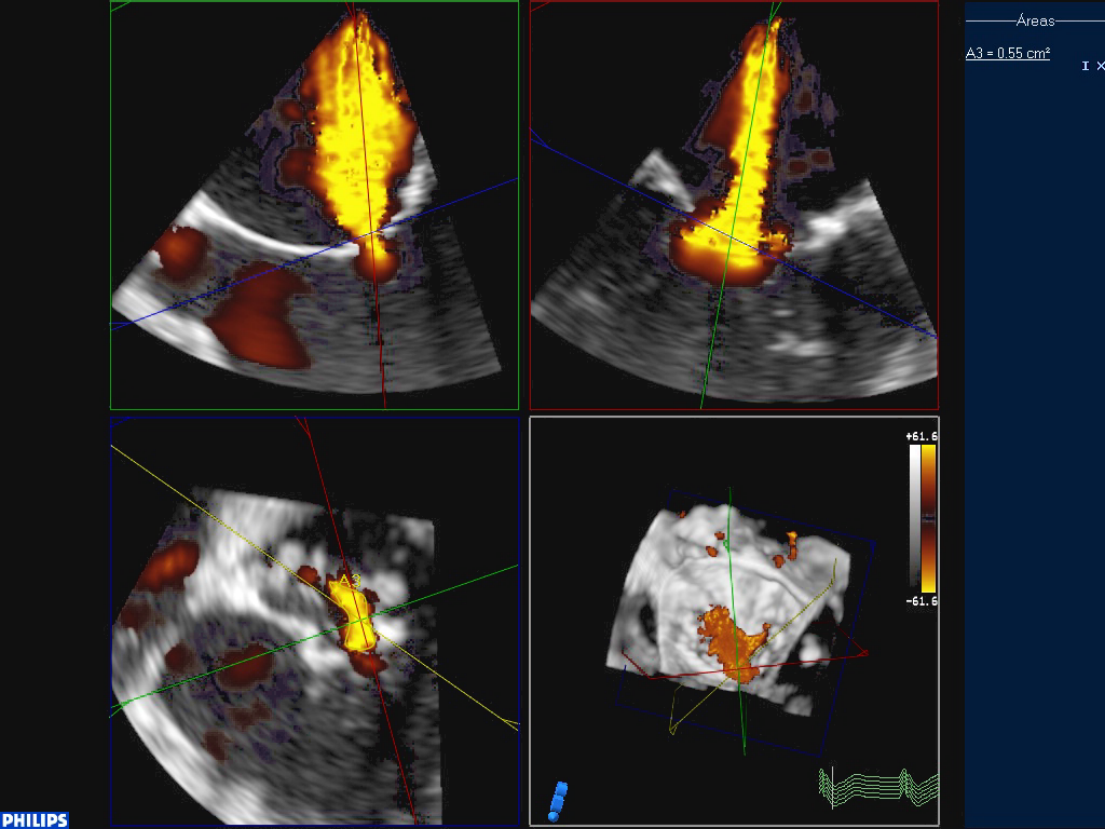 19
Tratamiento
Otras opciones percutáneas ..…
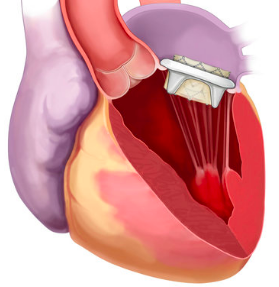 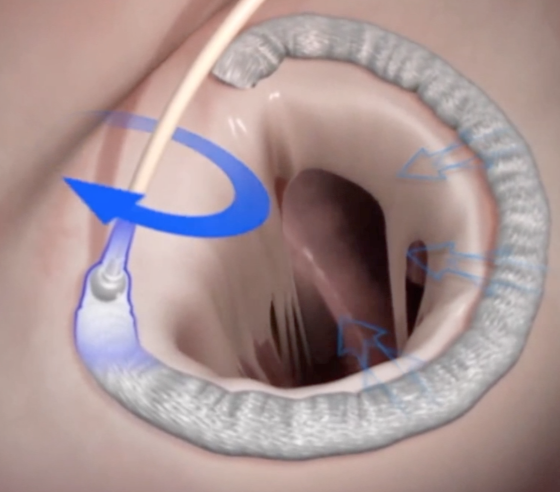 20
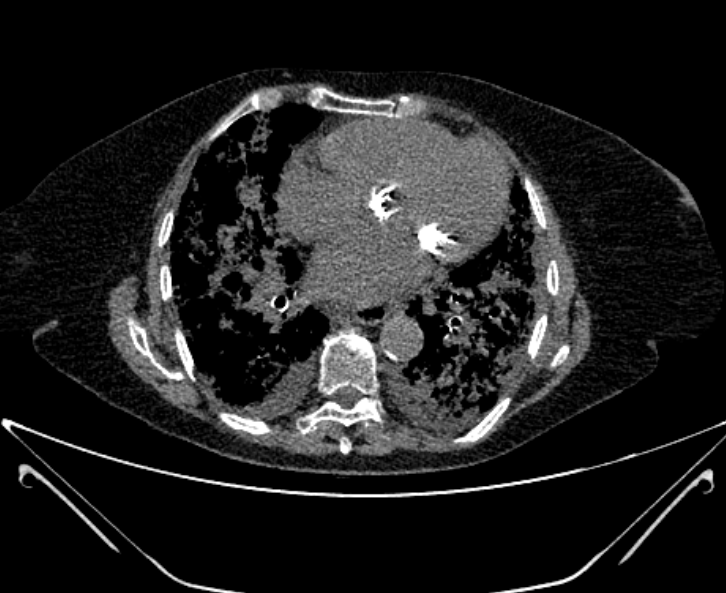 21
Insuficiencia mitral “atrial”
22
Insuficiencia mitral  persistente o recurrente tras mitraclip
IM primaria	
		Cirugía  (reparación / reemplazo)
		Mitraclip (cirugía alto riesgo, sintomático, anatomía factible) 

IM secundaria 
		Optimizar tto médico, revascularización, resincronización, control de arritmias ?? 
		Mitraclip (anatomía factible)    / Cirugía  
		Asistencia, Trasplante cardiaco,  DP
Prótesis con insuficiencia periprotésica 
					      Cierre percutáneo de leak
Prótesis biológica con insuficiencia intraprotésica 
MAC mitral 
Anillo mitral previo
Valve in valve, valve in MAC, valve in ring
En muchos casos -  INDIVIDUALIZAR  (Heart Valve Clinic)
24
ES-CRAT-2400031